1
SQL .. An overview
lecture3
2
Overview of SQL
Query: allow questions to be asked of the data and display only the information required. It can include info from more the one table 
Why Query language?
	A Database Management system enable users to access and manipulate data using queries.
Structured  Query Language (SQL): is the language used by most relational database systems.
3
Features of SQL
What is SQL?
SQL stands for Structured Query Language 
SQL lets you access and manipulate databases 
SQL is an ANSI (American National Standards Institute) standard
4
Features of SQL
What Can SQL do?
SQL can execute queries against a database 
SQL can retrieve data from a database 
SQL can insert records in a database 
SQL can update records in a database 
SQL can delete records from a database 
SQL can create new databases 
SQL can create new tables in a database 
SQL can create stored procedures in a database 
SQL can create views in a database 
SQL can set permissions on tables, procedures, and views
5
Features of SQL
What Makes SQL Special?
SQL is an English-like language. It uses words such as select, insert, delete as part of its command set
SQL is a non-procedural language: you specify What information you require, not how to get it . This feature makes it easier for you to concentrate on obtaining the desired result.
SQL Processes sets of records rather than a single record at a time. 
SQL can be used by a range of users including DBA’s, programmers, Management Personnel, and many other types of end users
6
Types of SQL Statements
Data Definition Language (DDL):
 Commands that define a database.
 E.g. CREATE, ALTER, DROP, ...etc.

 Data manipulation language (DML):
 Commands that maintain and query a database.
 E.g. SELECT, INSERT, UPDATE, DELETE.

 Data Control Language (DCL):
 Commands that control a database, including administering 
   privileges and committing data.
 E.g. CONNECT, GRANT, REVOKE, ...etc.
7
Writing SQL Commands
SQL commands maybe one or more lines
Command words cannot be split across lines
SQL Commands are not case sensitive
Place a semi –colon(;) at the end of last clause.
8
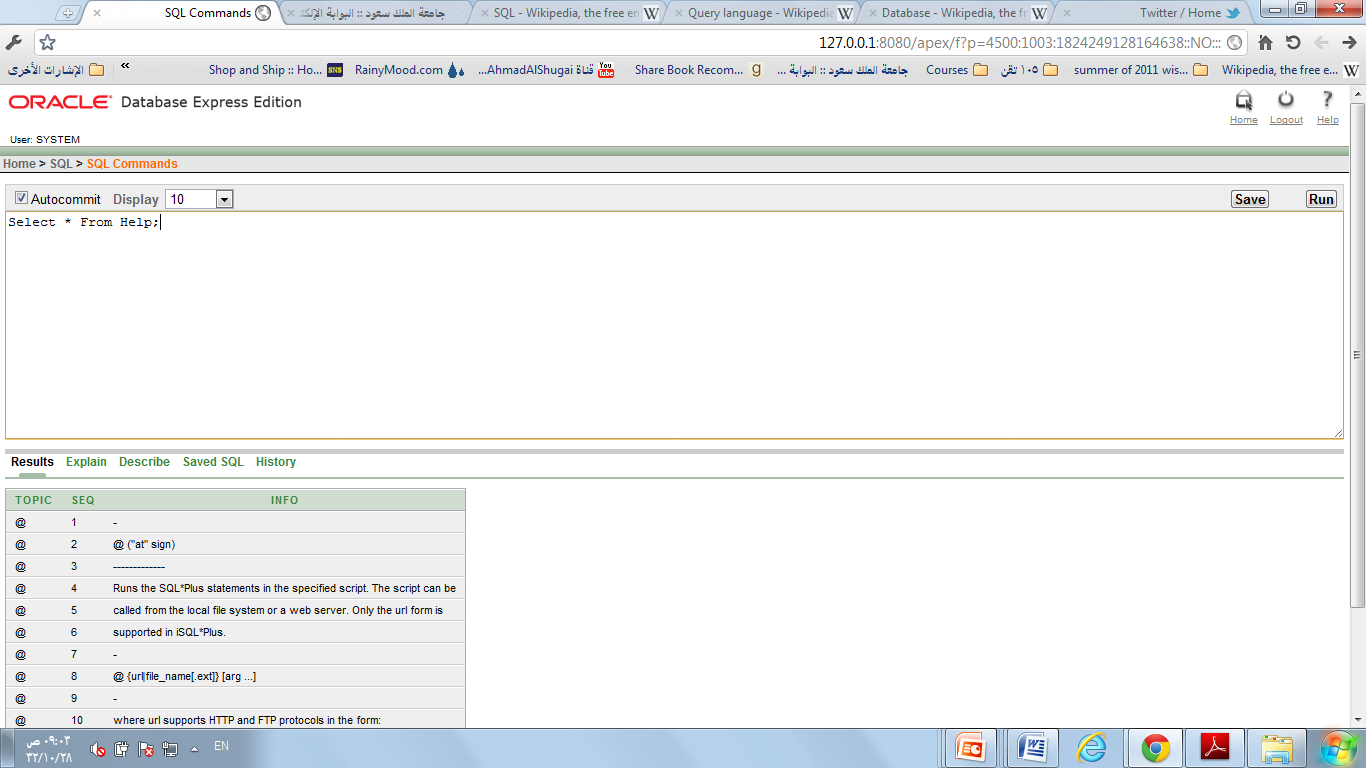 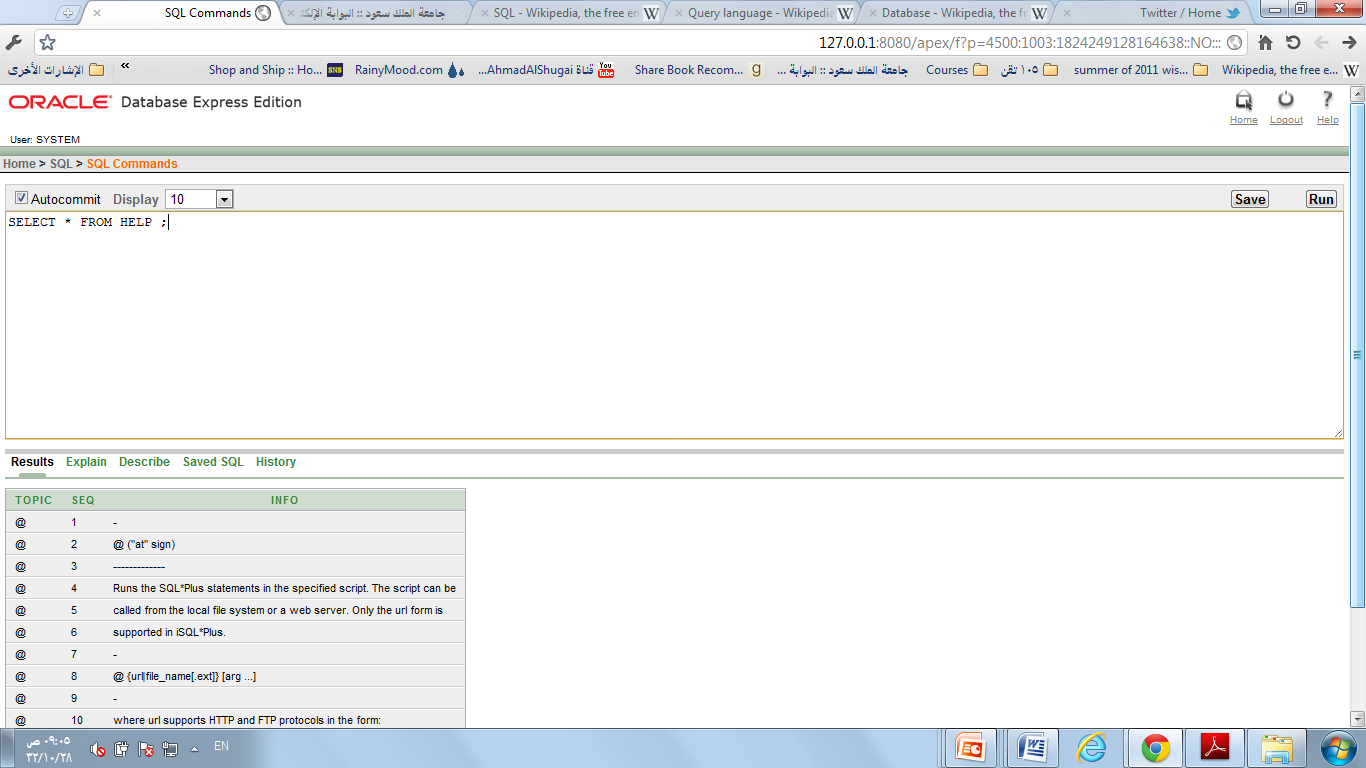 Both give the same  result 
not case sensitive)